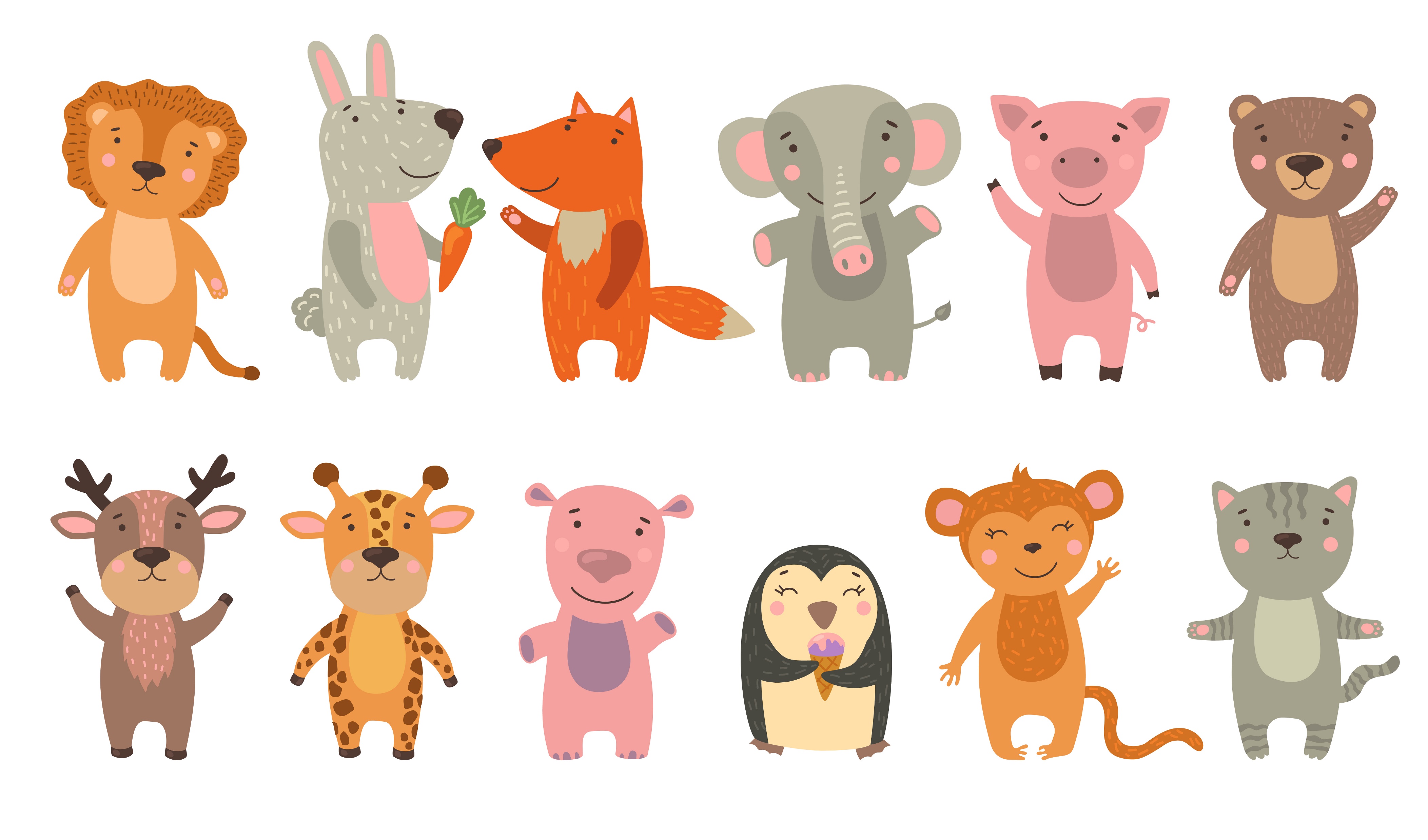 LES ANIMAUX
Le mouton
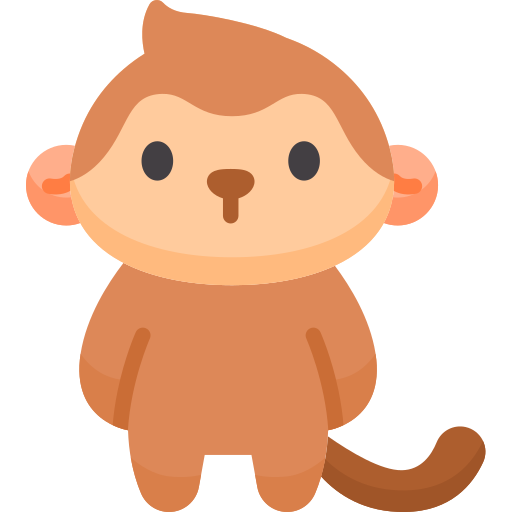 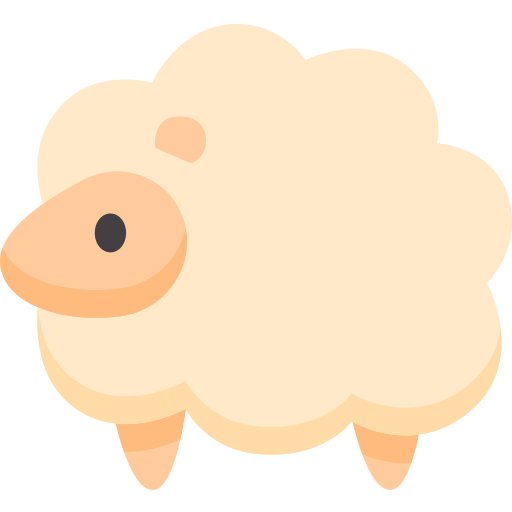 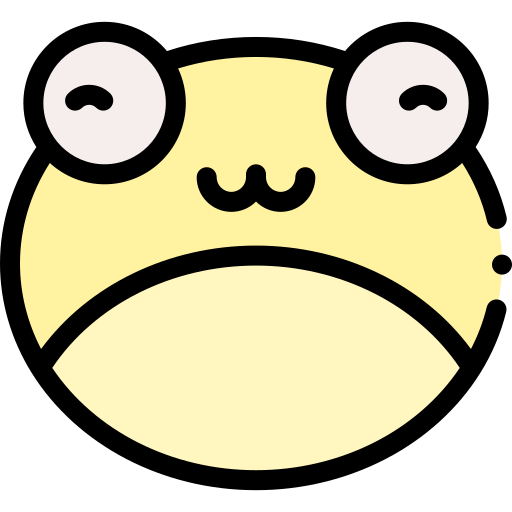 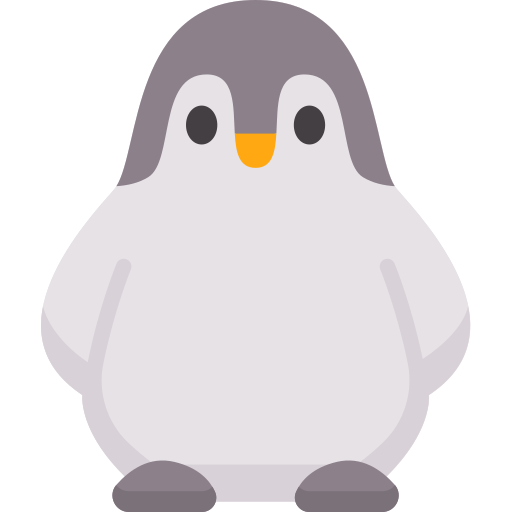 la tortue
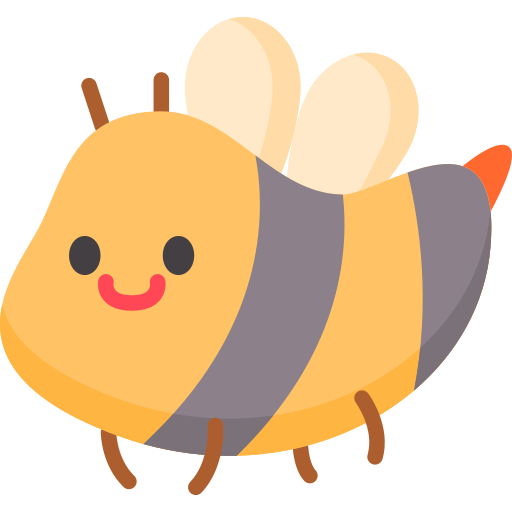 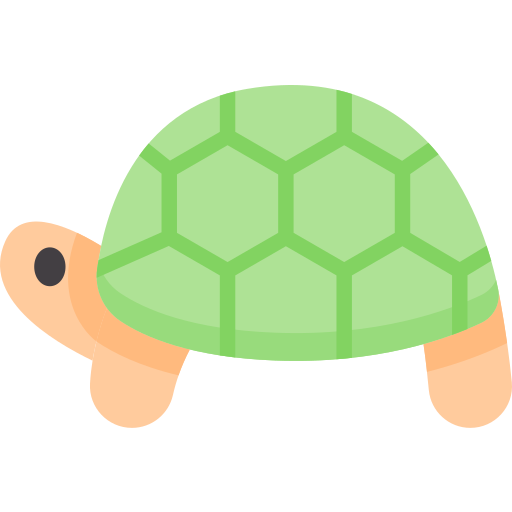 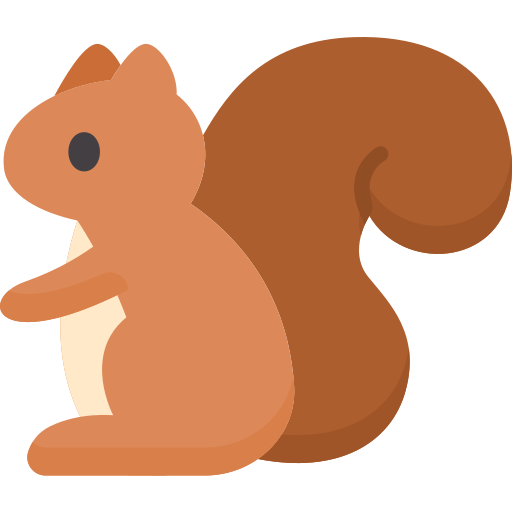 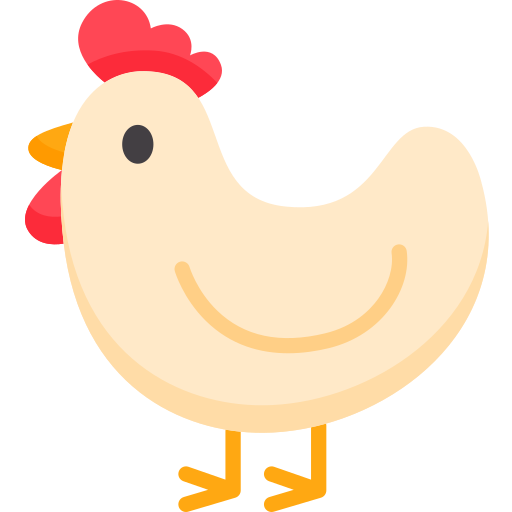 La grenouille
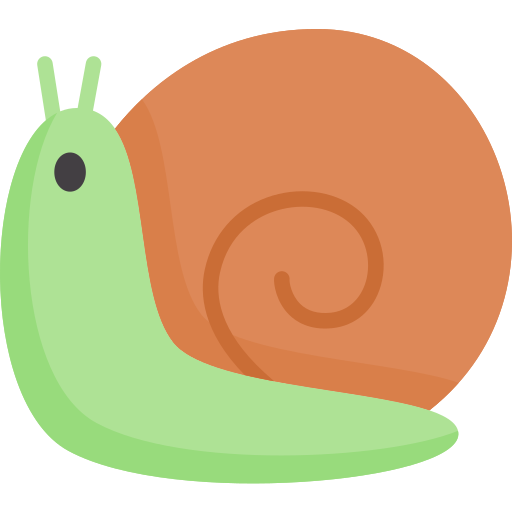 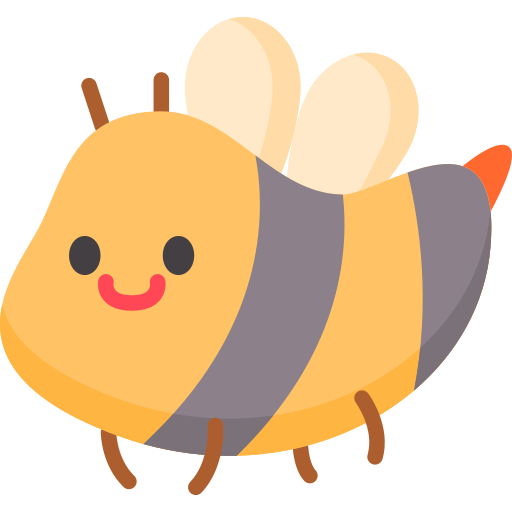 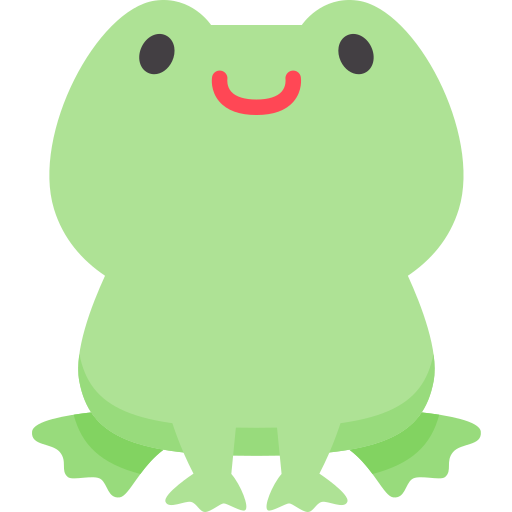 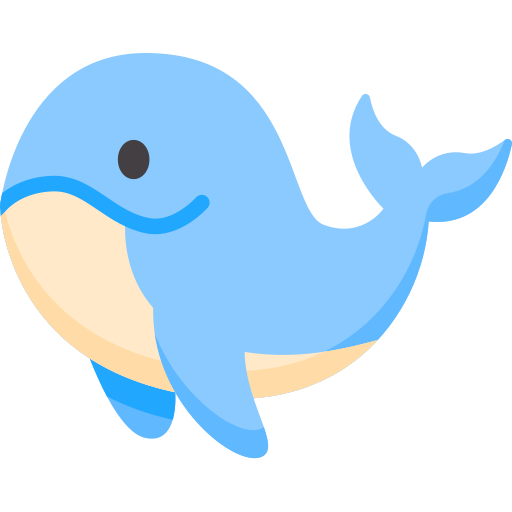